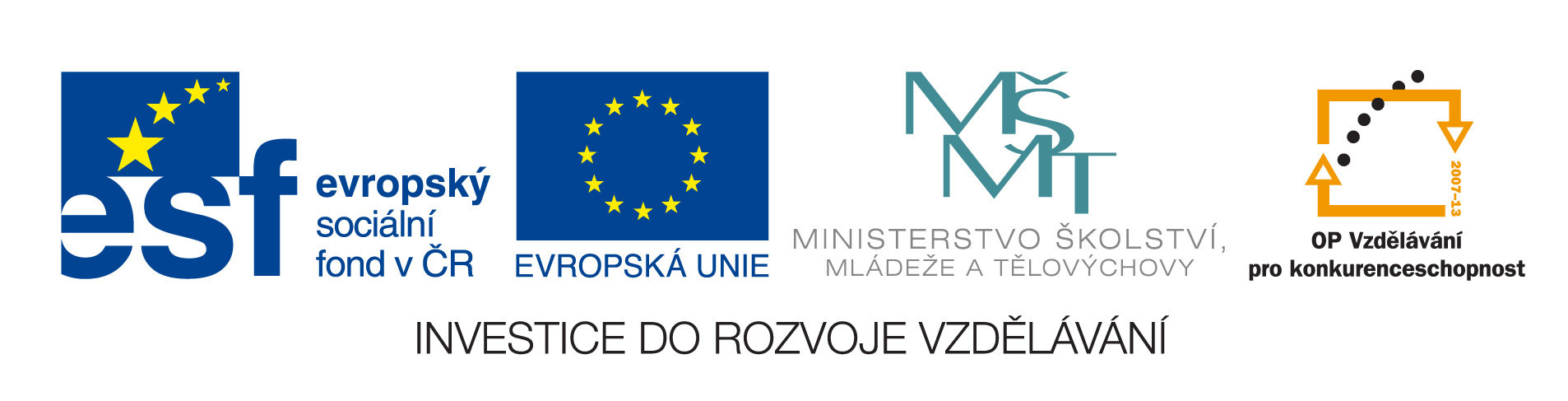 Rozmnožování
Jana Fišerová



               EU-ICT-ČAZ-8-01
Anotace:
Žáci se seznámí se stavbou a funkcí pohlavních orgánů muže a ženy
Očekávaný výstup:
Žáci umí popsat stavbu pohlavních orgánů muže i ženy
Vzdělávací oblast:
Člověk a jeho zdraví
Tematická oblast:
Rozmnožování a sexuální výchova
Věk:
8. a 9. ročník
Datum:
5. 6. 2011
Rozmnožování (reprodukce) je proces tvorby potomstva. Rozlišujeme rozmnožování pohlavní a nepohlavní.
Pohlavní rozmnožování (sexuální reprodukce) je biologický proces, kterým organismy tvoří své potomky kombinací svých pohlavních buněk. U mnoha živočichů je vyvinuta rozmnožovací soustava. 
Nepohlavní rozmnožování (asexuální reprodukce) je biologický proces, kterým organismus vytváří geneticky identické potomstvo (klony). Například nezmar (Hydra) či kvasinky jsou schopni se reprodukovat pučením. Vegetativní rozmnožování zvládá i většina rostlin, byť některé ne ve volné přírodě.
Rozmnožování člověka
Rozmnožování člověka je forma pohlavního rozmnožování. 
Osou rozmnožování je pohlavní styk  a zejména splynutí vajíčka a spermie, které vyústí v těhotenství a posléze porod.
Tom and Katrien,5.62011, http://commons.wikimedia.org/wiki/File:Pregnant_woman_black_and_white_shadows.jpg
Stavba pohlavních orgánů muže
Mužské pohlavní orgány:1. močový měchýř, 2. stydká kost, 3. penis, 4. topořivé těleso, 5. žalud, 6. předkožka, 7. ústí močové trubice, 8. tračník, 9.tlusté střevo, 10. semenný váček, 11. ejakulační vývod, 12. prostata, 13. Cowperova žláza, 14. konečník, 15. chámovod, 16. nadvarle, 17. varle, 18. šourek
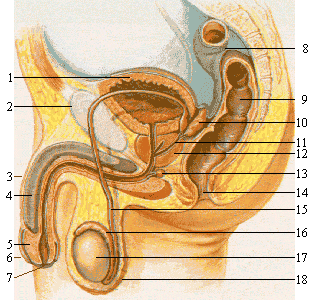 Creative Commons Attribution-Share Alike 3.0 Unported,5.6.2011, http://commons.wikimedia.org/wiki/File:Male_reproductive_system_lateral_nolabel.png
Popis:
penis
prochází jím močová trubice
tvořen třemi topořivými tělesy (nepárová i párová)
na konci žalud - jeho otvorem ústí močová trubice ven z těla
 topořivé těleso  
obě části párového topořivého tělesa probíhají současně nad močovou trubicí 
uvnitř dutinky - ty se v případě vzrušení zaplní krví a dojde k erekci 
semenný váček 
párová přídatná žláza
mezi močovým měchýřem a konečníkem
produkce hustého, zásaditého sekretu, který se při ejakulaci mísí se spermiemi a výměškem ostatních přídatných žláz
prostata  
přídatná pohlavní žláza 
její sekret je součástí ejakulátu a zvyšuje životaschopnost spermií 
velká asi jako vlašský ořech
váží zhruba 20 gramů
umístěna pod močovým měchýřem a jako prstenec obkružuje močovou trubici
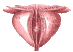 Mikael Häggström,5.6.2011,http://commons.wikimedia.org/wiki/File:Prostate_sized.gif,
chámovod 
trubicovitý orgán s hladkou svalovinou 
chámovody vedou z obou nadvarlat k předstojné žláze 
putují jimi spermie  
měří asi 40cm 
pod močovým měchýřem se tyto kanálky napojují na močovou trubici
nadvarle 
párové 
leží na horní a zadní ploše varlete 
zde se ukládají a dozrávají mladé spermie zhruba dva týdny 
vzniká zde i hlenovitý sekret
varle  
párové 
vývoj mužské pohlavní buňky – spermie 
endokrinní žláza, která produkuje pohlavní hormony (např. testosteron)
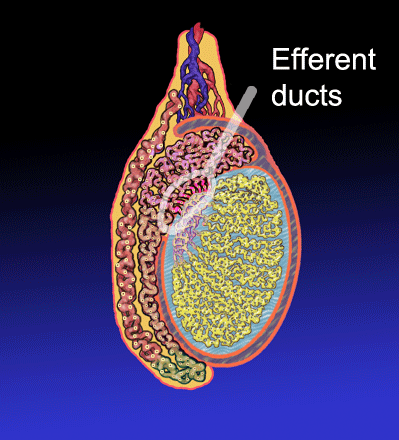 Odvodné kanálky
KDS444,5.6.2011,http://commons.wikimedia.org/wiki/File:Efferent-ducts.gif
šourek 
kožovitý vak, 
vychlípenina břišní stěny
uložena varlata
umístěn mezi řitním otvorem a penisem
Cowperova žláza 
 jedna z přídatných pohlavních žláz
Stavba pohlavních orgánů ženy
Ženské pohlavní orgány:
vejcovody, 2. močový měchýř, 3. stydká kost, 4. bod G, 
5. poštěváček, 6. močovod, 7. pochva, 8. vaječníky, 9. tračník, 
10. děloha, 11. poševní klenba, 12. děložní hrdlo, 13. konečník
14. řitní otvor
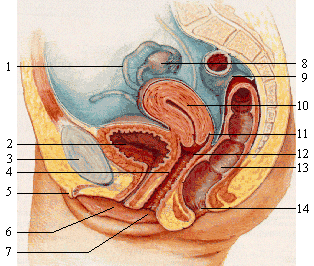 Creative Commons Attribution-Share Alike 3.0 Unported,5.6.2011, http://commons.wikimedia.org/wiki/File:Female_reproductive_system_lateral.png
Popis:
vaječník 
párový orgán
velikost je přirovnávaná k mandli či švestce 
uvolňuje vajíčko			
endokrinní žláza
 vejcovody 
dva
spojení vaječníku s dělohou              
doprava vajíčka do dělohy
zde také oplození vajíčka
na začátku prstovité výběžky
děloha
dutý svalový orgán
uložení, výživa a zajištění vývoje dítěte
tvar jednoduchého hruškovitého vaku
dvě části - děložní hrdlo a děložní tělo
děložní tělo je velká jednolitá dutina
děložní hrdlo je tlustostěnný kanálek, který spojuje dělohu a pochvu
pochva
trubice vedoucí od dělohy k povrchu těla
hlavní funkce se naplňují při pohlavním styku, menstruaci a porodu
poševní vchod
mezi ústím močové trubice a konečníkem
velké a malé stydké pysky 
ohraničují poševní vchod 
obsahují tukovou tkáň 
jsou porostlé chloupky
poštěváček
asi 2cm dlouhý orgán
velké množství senzorických nervů